Bức tranh văn học
[Speaker Notes: GV chia lớp thành 3 nhóm (có thể giao về nhà hoặc thực hiện trực tiếp trên lớp). Mỗi nhóm sẽ cùng nhau vẽ một bức tranh (hình ảnh, nhân vật, chi tiết…..) liên quan đến tác phẩm mình bốc được (Nỗi nhớ thương của người chinh phụ; Hai chữ nước nhà; Tì bà hành). Sau đó Hs trình bày lý do vì sao lại lựa chọn hình ảnh đó để thể hiện tác phẩmDẫn: Vừa rồi, chúng ta đã cùng nhau chiêm ngưỡng những bức tranh văn học đặc sắc của các nhóm. Các em đã lựa chọn và giải thích được vì sao sử dụng hình ảnh đó để thể hiện tác phẩm. Điều đó chứng minh được các em đã có sự am hiểu về chủ đề và cảm xúc trong tác phẩm ấy. Vậy, việc phân tích một tác phẩm văn học cần làm rõ những đặc sắc nào về nghệ thuật và nội dung? Chúng ta cùng đến với bài học ngày hôm nay.]
Bài 8. Những cung bậc tình cảm
(Thơ song thất lục bát)
Viết
Viết bài văn nghị luận 
phân tích một tác phẩm văn học
[Speaker Notes: Giáo án của Thảo Nguyên 0979818956]
I.
 Tìm hiểu tri thức về kiểu bài
[Speaker Notes: Giáo án của Thảo Nguyên 0979818956]
GIẢI MẬT THƯ
Phân tích một tác phẩm văn học (nội dung chủ đề, những nét đặc sắc về hình thức nghệ thuật và hiệu quả thẩm mỹ của nó) thuộc kiểu bài (1)…….., trong đó người viết dùng (2) ………để làm (3)……….., những nét đặc sắc về (4)……… của tác phẩm và hiệu quả của nó đối với việc thể hiện (5)…......
nội dung tác phẩm
hình thức nghệ thuật
nghị luận văn học
lí lẽ, bằng chứng
sáng tỏ chủ đề
[Speaker Notes: Lưu ý: nội dung này đã học trong b2, giáo viên cho HS chơi lại để check kiến thức]
1. Khái niệm
Phân tích một tác phẩm văn học (nội dung chủ đề, những nét đặc sắc về hình thức nghệ thuật và hiệu quả thẩm mỹ của nó) thuộc kiểu bài nghị luận văn học, trong đó người viết dùng lí lẽ, bằng chứng để làm sáng tỏ chủ đề, những nét đặc sắc về hình thức nghệ thuật của tác phẩm và hiệu quả của nó đối với việc thể hiện nội dung tác phẩm.
[Speaker Notes: Giáo án của Thảo Nguyên 0979818956]
2. Yêu cầu
Vẽ sơ đồ tư duy thể hiện những yêu cầu cần lưu ý khi viết bài văn nghị luận phân tích một tác phẩm văn học.
[Speaker Notes: Giáo án của Thảo Nguyên 0979818956]
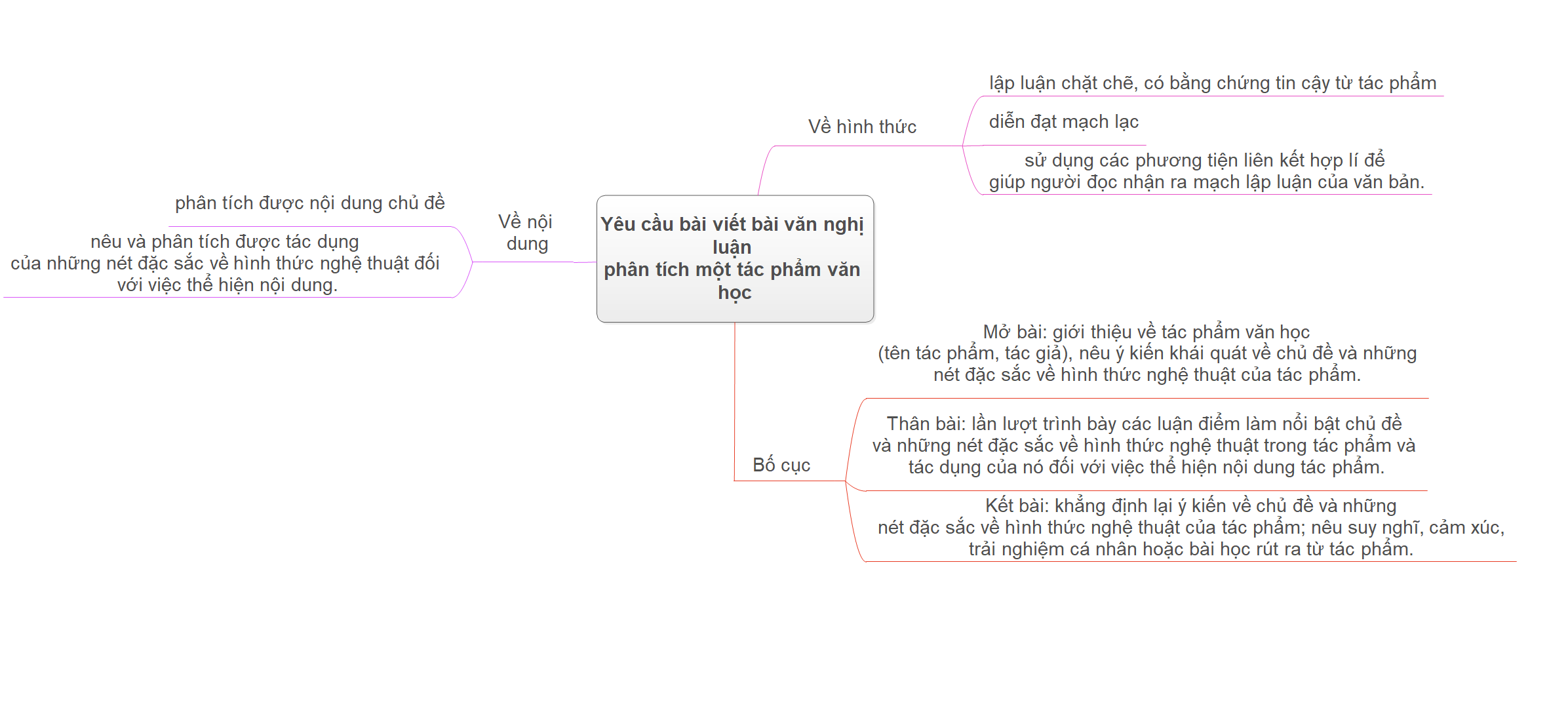 [Speaker Notes: Giáo án của Thảo Nguyên 0979818956]
II. 
Hướng dẫn phân tích 
kiểu văn bản
[Speaker Notes: Giáo án của Thảo Nguyên 0979818956]
Văn bản: Bài văn phân tích, đánh giá tác phẩm Trong lời mẹ hát (Trương Nam Hương)
[Speaker Notes: Giáo án của Thảo Nguyên 0979818956]
Nhiệm vụ cho ai????????
Câu 1. Vẽ sơ đồ thể hiện mối quan hệ giữa luận đề, luận điểm, lí lẽ và bằng chứng trong văn bản.
Câu 2. Nhận xét về cách văn bản phân tích các khía cạnh nội dung chủ đề và những nét đặc sắc về nghệ thuật.
Câu 3. Theo em, phân tích, đánh giá một số nét đặc sắc nghệ thuật của một tác phẩm thơ khác gì so với tác phẩm truyện?
Câu 4. Từ văn bản trên, em rút ra kinh nghiệm gì khi viết bài văn nghị luận phân tích một tác phẩm thơ: chủ đề, những nét đặc sắc về nghệ thuật và hiệu quả thẩm mĩ của nó?
[Speaker Notes: Gv chia lớp thành 4 nhóm, đại diện 4 nhóm lên bốc thăm nhiệm vụ]
Luận đề: Giá trị nội dung và nghệ thuật của bài thơ Trong lời mẹ hát (Trương Nam Hương)
Luận điểm 2: Những nét đặc sắc về hình thức nghệ thuật và tác dụng thể hiện chủ đề
Luận điểm 1: Chủ đề ý nghĩa lời ru và các khía cạnh nội dung của chủ đề
Câu 1. Vẽ sơ đồ thể hiện mối quan hệ giữa luận đề, luận điểm, lí lẽ và bằng chứng trong văn bản.
[Speaker Notes: Giáo án của Thảo Nguyên 0979818956]
Câu 2. Nhận xét về cách văn bản phân tích các khía cạnh nội dung chủ đề và những nét đặc sắc về nghệ thuật.
Đầu tiên, người viết nêu chủ đề và một số căn cứ để xác định chủ đề
Sau đó, người viết lần lượt phân tích, làm rõ từng khía cạnh nội dung của chủ đề bằng cách đưa ra các lí lẽ và bằng chứng lấy từ tác phẩm.
Tiếp theo, người viết sử dụng lí lẽ và bằng chứng lấy từ tác phẩm để phân tích, đánh giá hiệu quả thẩm mĩ của hai nét đặc sắc về hình thức nghệ thuật của bài thơ là hình ảnh thơ và âm hưởng toàn bài thơ.
[Speaker Notes: Giáo án của Thảo Nguyên 0979818956]
Câu 3. Theo em, phân tích, đánh giá một số nét đặc sắc nghệ thuật của một tác phẩm thơ khác gì so với tác phẩm truyện?
Kiểu bài phân tích, đánh giá một số nét đặc sắc nghệ thuật của một tác phẩm thơ khác với tác phẩm truyện ở chỗ đặc điểm hình thức của thể loại.
[Speaker Notes: Về cơ bản, kiểu bài phân tích, đánh giá một số nét đặc sắc nghệ thuật của một tác phẩm thơ khác với tác phẩm truyện ở chỗ đặc điểm hình thức của thể loại. Đối với thơ, nét đặc sắc về hình thức nghệ thuật thể hiện ở từ ngữ, hình ảnh, vần, nhịp, biện pháp tu từ,…; còn đối với truyện là cốt truyện, tình huống, nhân vật, ngôi kể, sự việc, chi tiết nghệ thuật,…]
Câu 4. Từ văn bản trên, em rút ra kinh nghiệm gì khi viết bài văn nghị luận phân tích một tác phẩm thơ: chủ đề, những nét đặc sắc về nghệ thuật và hiệu quả thấm mĩ của nó?
Khi viết bài bài văn nghị luận phân tích một tác phẩm thơ, cần chú ý phân tích nội dung chủ đề, những nét đặc sắc về hình thức nghệ thuật của tác phẩm và hiệu quả thẩm mĩ của nó.
[Speaker Notes: Giáo án của Thảo Nguyên 0979818956]
III. 
Hướng dẫn quy trình viết
[Speaker Notes: Giáo án của Thảo Nguyên 0979818956]
Đề bài: Hãy viết bài văn nghị luận phân tích một bài thơ mà em yêu thích, làm rõ chủ đề, những nét đặc sắc về hình thức nghệ thuật và hiệu quả thẩm mĩ của nó.
Bước 1: Chuẩn bị trước khi viết
Bước 2: Tìm ý và lập dàn ý
Bước 3: Viết bài
Bước 4: Xem lại và chỉnh sửa, rút kinh nghiệm
[Speaker Notes: Giáo án của Thảo Nguyên 0979818956]
Bước 1: Chuẩn bị trước khi viết
- Chọn một đoạn trích thuộc thể loại ngâm khúc/thơ.
- Xác định: Mục đích viết bài này là gì? Người đọc bài này có thể là ai? Với mục đích và người đọc đó, nội dung và cách viết sẽ như thế nào?
- Tìm các nguồn tư liệu tham khảo như: bài báo, bài nghiên cứu, sách tham khảo ở thư viện hoặc các trang web uy tín có liên quan đến bài thơ đã chọn và lập danh mục tư liệu tham khảo.
[Speaker Notes: Giáo án của Thảo Nguyên 0979818956]
Bước 2: Tìm ý và lập dàn ý
* Tìm ý
Đọc bài thơ vài lần để xác định nội dung chủ đề, những nét đặc sắc về hình thức nghệ thuật và tác dụng của hình thức nghệ thuật đối với việc thể hiện nội dung văn bản (tham khảo phiếu tìm ý sau):
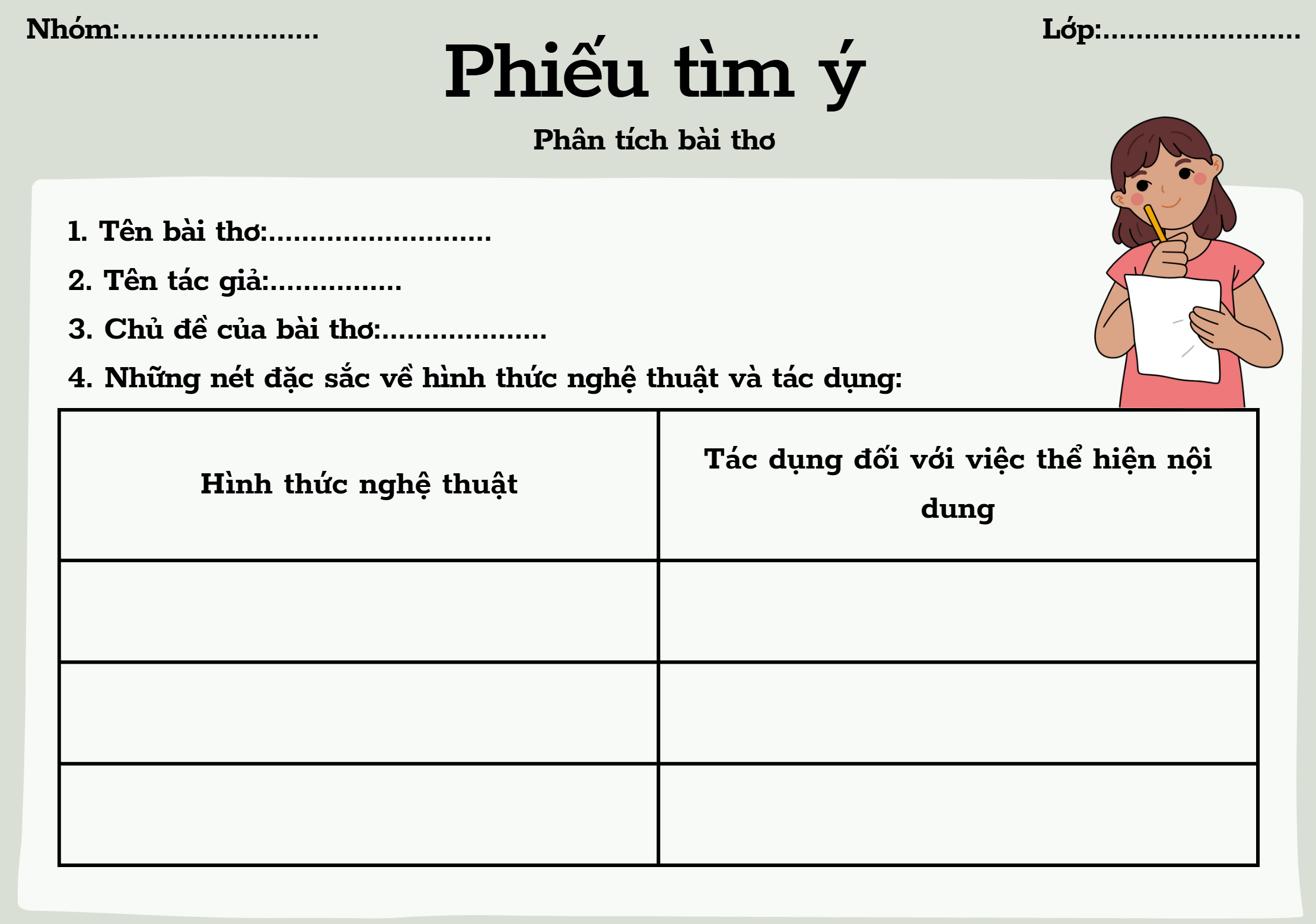 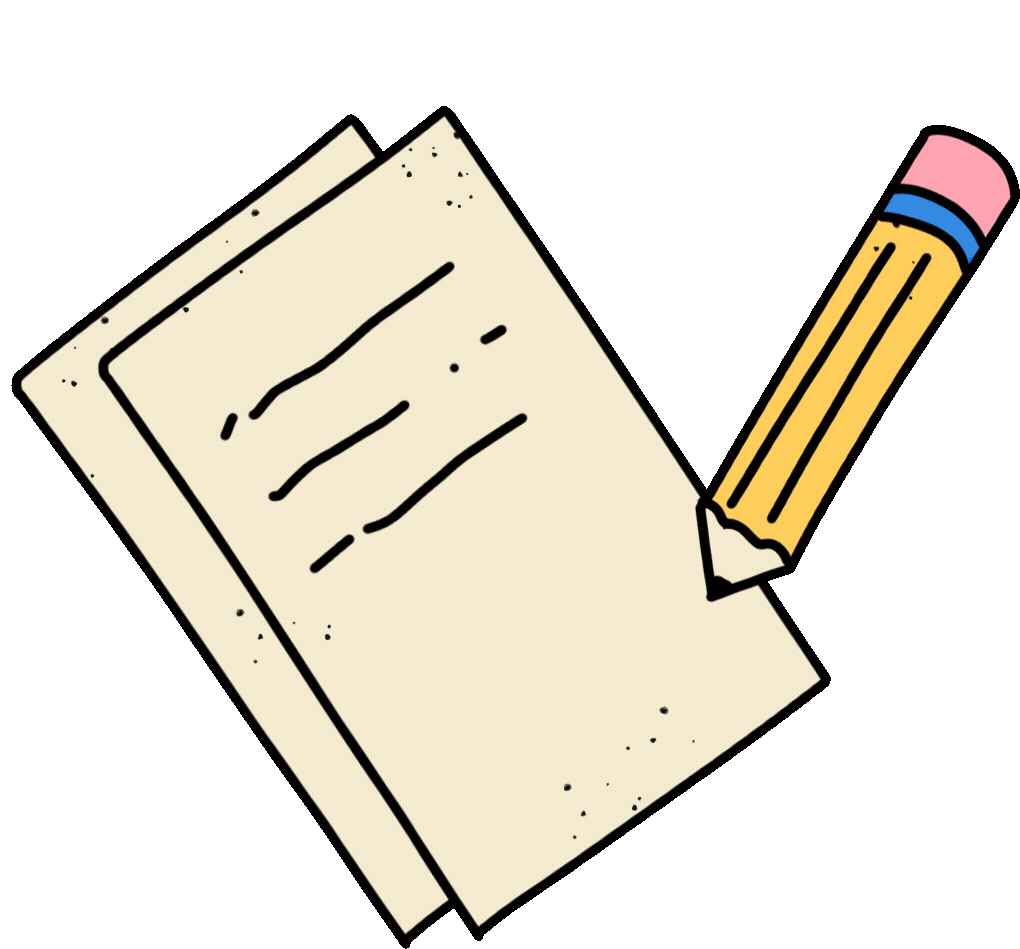 [Speaker Notes: Giáo án của Thảo Nguyên 0979818956]
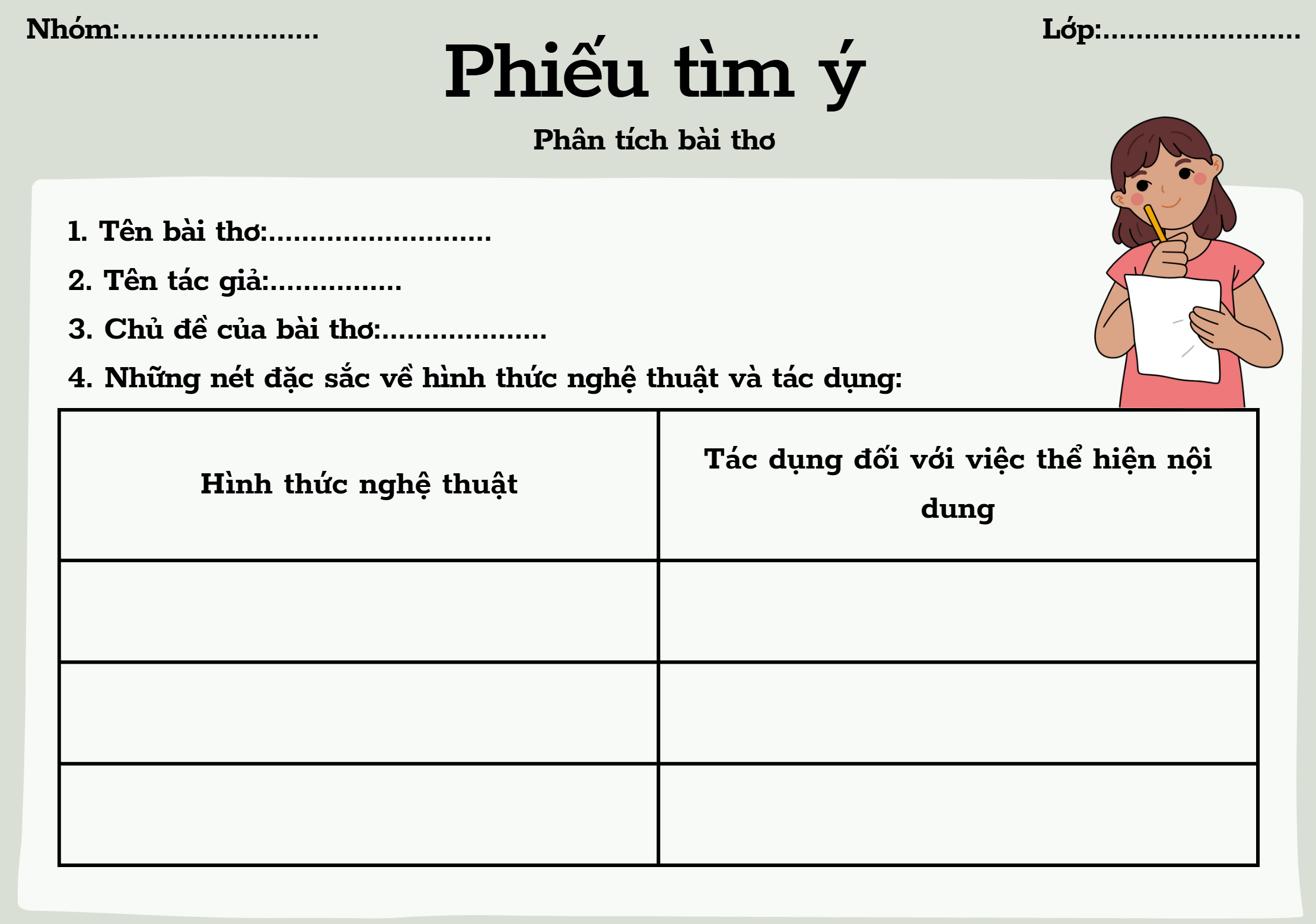 [Speaker Notes: Gv yêu cầu HS hoàn thành phiếu tìm ý cho bài thơ “Khóc Dương Khuê”]
Khóc Dương Khuê
20. Trước ba năm gặp bác một lần; 
Cầm tay hỏi hết xa gần,
Mừng rằng bác vẫn tinh thần chưa can.
Kể tuổi tôi còn hơn tuổi bác,
Tôi lại đau trước bác mấy ngày;
25. Làm sao bác vội về ngay,
Chợt nghe, tôi bỗng chân tay rụng rời.
Ai chẳng biết chán đời là phải,
Sao vội vàng đã mải lên tiên;
Rượu ngon không có bạn hiền,
30. Không mua không phải không tiền không mua.
Câu thơ nghĩ đắn đo không biết,
Viết đưa ai, ai biết mà đưa;
Giường kia treo cũng hững hờ,
Đàn kia gảy cũng ngẩn ngơ tiếng đàn.
35. Bác chẳng ở, dẫu van chẳng ở,
Tôi tuy thương, lấy nhớ làm thương;
Tuổi già hạt lệ như sương,
Hơi đâu chuốc lấy hai hàng chứa chan!
(“Thơ văn Nguyễn Khuyến”, NXB Văn học, Hà Nội, 1971)
1. Bác Dương thôi đã thôi rồi,
Nước mây man mác ngậm ngùi lòng ta.
Nhớ từ thuở đăng khoa ngày trước,
Vẫn sớm hôm tôi bác cùng nhau;
5. Kính yêu từ trước đến sau,
Trong khi gặp gỡ khác đâu duyên trời?
Cũng có lúc chơi nơi dặm khách,
Tiếng suối nghe róc rách lưng đèo;
Có khi từng gác cheo leo,
10. Thú vui con hát lựa chiều cầm xoang.
Cũng có lúc rượu ngon cùng nhắp,
Chén quỳnh tương ăm ắp bầu xuân;
Có khi bàn soạn câu văn,
Biết bao đông bích, điển phần trước sau.
15. Buổi dương cửu cùng nhau hoạn nạn,
Phận đẩu thăng chẳng dám than trời;
Bác già, tôi cũng già rồi,
Biết thôi, thôi thế thì thôi mới là!
Muốn đi lại tuổi già thêm nhác,
[Speaker Notes: Giáo án của Thảo Nguyên 0979818956]
[Speaker Notes: Giáo án của Thảo Nguyên 0979818956]
[Speaker Notes: Giáo án của Thảo Nguyên 0979818956]
Bước 2: Tìm ý và lập dàn ý
* Lập dàn ý
KỸ THUẬT 
“VIẾT TÍCH CỰC”
Yêu cầu: hãy xây dựng dàn ý cho bài văn nghị luận về một tác phẩm văn học
[Speaker Notes: HS xây dựng dàn ý trong thời gian 5 phút  chia sẻ trước lớp]
Bước 2: Tìm ý và lập dàn ý
* Lập dàn ý
[Speaker Notes: Giáo án của Thảo Nguyên 0979818956]
Bước 3: Viết bài
Từ dàn ý, em viết bài văn hoàn chỉnh. Khi viết cần chú ý:
- Kết hợp nêu luận điểm, lí lẽ, bằng chứng.
- Tách đoạn hợp lí và sử dụng các phương tiện liên kết để liên kết luận điểm, lí lẽ, bằng chứng.
- Sử dụng một số cách viết để mở bài và kết bài hấp dẫn như: trích những đoạn thơ cùng chủ đề với tác phẩm cần phân tích, trích dẫn danh ngôn, nhận định về tác giả, tác phẩm,…
- Trong một số trường hợp, em có thể trao đổi với các ý kiến trái chiều về tác phẩm để làm cho nội dung bài viết thêm phong phú.
[Speaker Notes: Giáo án của Thảo Nguyên 0979818956]
Bước 4: Xem lại và chỉnh sửa, rút kinh nghiệm
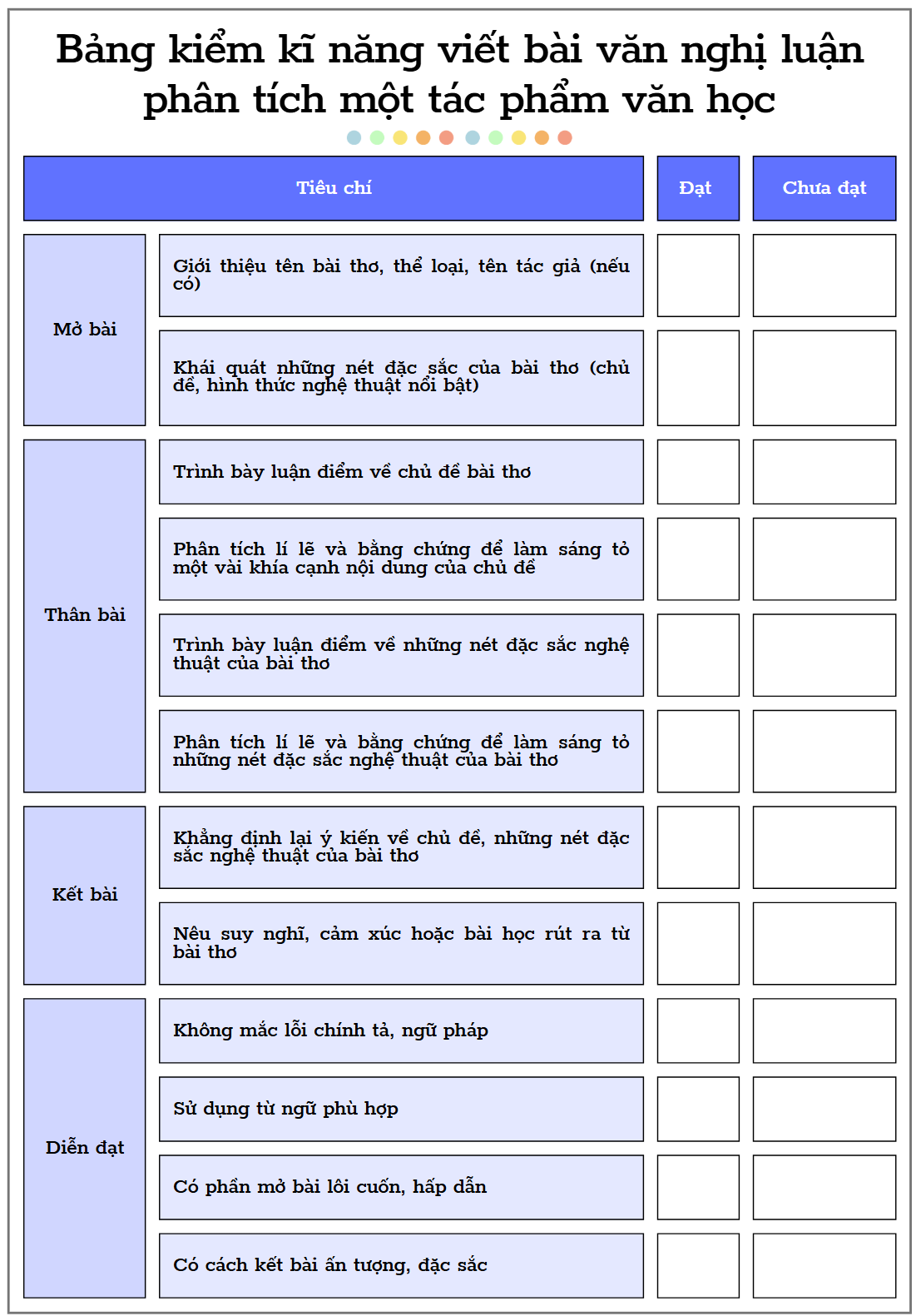 [Speaker Notes: Giáo án của Thảo Nguyên 0979818956]
Bước 4: Xem lại và chỉnh sửa, rút kinh nghiệm
Đọc lại bài viết của mình từ vai trò người đọc và trả lời các câu hỏi sau:
1. Em thích điều gì ở bài viết này?
2. Bài viết này nên điều chỉnh những gì để đáp ứng yêu cầu của kiểu bài?
[Speaker Notes: Giáo án của Thảo Nguyên 0979818956]
IV. 
Luyện tập
[Speaker Notes: Giáo án của Thảo Nguyên 0979818956]
Đề bài: Hãy viết bài văn nghị luận phân tích một bài thơ mà em yêu thích, làm rõ chủ đề, những nét đặc sắc về hình thức nghệ thuật và hiệu quả thẩm mĩ của nó.
Bước 1: hoàn thành phiếu tìm ý
Bước 2: lập dàn ý cho bài viết
Bước 3: chuyển từ dàn ý thành bài viết cụ thể
Bài thơ Hạt gạo làng ta là một trong những tác phẩm nổi tiếng của Trần Đăng Khoa. Bài thơ thể hiện tình yêu quê hương sâu sắc, niềm tự hào và sự trân trọng hạt gạo, biểu tượng cho sức lao động và sự cần cù của người nông dân Việt Nam. Chủ đề ấy, được thể hiện qua nghệ thuật: sử dụng hình ảnh, ngôn từ gần gũi, sinh động kết hợp với các biện pháp tu từ so sánh, nhân hóa, điệp từ, điệp ngữ… tạo nên âm hưởng trầm bổng và cảm xúc dạt dào.
     Trong các chủ đề gợi ra từ bài thơ Hạt gạo làng ta, tôi ấn tượng nhất với chủ đề sự trân trọng hạt gạo, biểu tượng cho sức lao động và cần cù của người nông dân Việt Nam. Từ đó, khơi gợi lòng biết ơn đối với thiên nhiên, đất đai và niềm tự hào về văn hóa dân tộc.
Hạt gạo là biểu tượng cho cuộc sống ấm no, hạnh phúc của người dân Việt Nam, được Trần Đăng Khoa miêu tả một cách sinh động và gần gũi:
                                    Hạt gạo làng ta
                                    Có vị phù sa
                                    Của sông Kinh Thầy
                                    Có hương sen thơm
                                    Trong hồ nước đầy
                                    Có lời mẹ hát
                                    Ngọt bùi đắng cay
     Hạt gạo lớn lên nhờ phù sa màu mỡ từ sông Kinh Thầy, nó không chỉ cung cấp dinh dưỡng cho cây lúa mà còn mang theo sự sống của quê hương. Tác giả khéo léo kết nối hạt gạo với đất đai, tạo ra hình ảnh gần gũi, tươi đẹp. Đặc biệt, hình ảnh hoa sen gợi lên sự thanh sạch, tinh khiết. Hương sen hòa quyện với hạt gạo, làm nổi bật vẻ đẹp của quê hương, nơi hạt gạo được sinh ra. Và hạt gạo đi vào trong những câu hát ngọt bùi mẹ vẫn hát mỗi ngày.
Hạt gạo làng ta còn là kết quả của những năm tháng lao động gian khổ. Để lúa nước có thể thành hình với những hạt gạo trắng muốt, nuôi sống con người, là cả một quá trình đầy gian khổ và đắng cay:
                                    Hạt gạo làng ta
                                    Có bão tháng bảy
                                    Có mưa tháng ba
                                    Giọt mồ hôi sa
                                    Những trưa tháng sáu
                                    Nước như ai nấu
                                    Chết cả cá cờ
                                    Cua ngoi lên bờ
                                    Mẹ em xuống cấy.
Những cơn bão vào tháng bảy, cơn mưa vào tháng ba khiến những ruộng đồng ngập trong biển nước. Những ngày tháng sáu, trời trưa nắng nóng như chảy lửa, nước như “ai nấu”, khiến cho cá cờ chết, cua phải ngoi lên bờ. Điều này nói lên những thử thách mà người nông dân phải đối mặt trong quá trình canh tác. Hình ảnh “Giọt mồ hôi sa” không chỉ ghi lại sự vất vả mà còn tôn vinh tinh thần lao động miệt mài. Câu thơ “Nước như ai nấu” tạo ra cảm giác nóng bức, gợi lên sự khắc nghiệt của thời tiết, trong khi hình ảnh “Cua ngoi lên bờ” và “Mẹ em xuống cấy” thể hiện sự sống động của cảnh vật và con người trong quá trình lao động.
     Việc trồng lúa trong những năm tháng của cuộc chiến tranh còn thêm khó khăn bội phần.
                                    Những năm bom Mĩ
                                    Trút lên mái nhà
                                    Những năm khẩu súng
                                    Theo người đi xa
                                    Những năm băng đạn
                                    Vàng như lúa đồng
Những năm tháng chiến tranh khắc nghiệt đã biến những cánh đồng trồng trọt của người nông dân thành những bãi chiến trường ngập trong lửa và khói. Trong bối cảnh đó, họ không chỉ nỗ lực tăng gia sản xuất mà còn trở thành hậu phương vững chắc cho quân đội, góp phần quan trọng vào cuộc kháng chiến trường kì. Mỗi hạt gạo thu hoạch được là thành quả của biết bao gian khổ, là minh chứng cho sức chịu đựng và lòng kiên cường của những người nông dân, những chiến sĩ thầm lặng trong cuộc chiến giành độc lập.
Để làm nổi bật các nội dung chủ đề, tác giả đã khéo léo sử dụng những hình thức nghệ thuật đặc sắc. Đầu tiên, phải kể đến biện pháp tu từ điệp từ, điệp ngữ “Hạt gạo làng ta” được lặp lại nhiều lần nhằm nhấn mạnh ý, nghĩa và vai trò của hạt gạo đối với người nông dân Việt Nam. Sử dụng ngôn từ giản dị, gần gũi nhưng sâu lắng phù hợp với chủ đề của bài thơ. Hình ảnh hạt gạo trong bài thơ rất sinh động và cụ thể. Tác giả sử dụng các hình ảnh so sánh “Nước như ai nấu”, “Vàng như lúa đồng”, hình ảnh nhân hóa “Hạt gạo làng ta/ Nằm trong bàn tay mẹ tròn tròn” nói lên sự đặc biệt quí giá của hạt gạo và những giọt mồ hôi láng giềng của những bà mẹ Việt Nam. Nhịp điệu của bài thơ nhẹ nhàng và đều đặn, phù hợp với nội dung và cảm xúc của tác giả. Điều này phản ánh công việc lao động vất vả, cần mẫn của họ, mang lại cảm giác bình yên và gần gũi, làm nổi bật tình yêu quê hương và giá trị của lao động trong cuộc sống hằng ngày.
Bài thơ là một bản tình ca ngợi ca vẻ đẹp của lao động và tình yêu quê hương. Qua hình ảnh hạt gạo, tác giả đã khắc họa sâu sắc nỗi vất vả của người nông dân trong cuộc sống hàng ngày, đồng thời tôn vinh giá trị của mồ hôi và công sức mà họ dành cho đất đai. Nhờ vào ngôn ngữ giản dị nhưng giàu hình ảnh, nhịp điệu hài hòa, bài thơ đã chạm đến trái tim của người đọc, gợi nhớ và khơi dậy niềm tự hào về nguồn cội, về những hạt gạo – biểu tượng của sự sống và văn hóa dân tộc Việt Nam.